Send Me to
Serve Others!
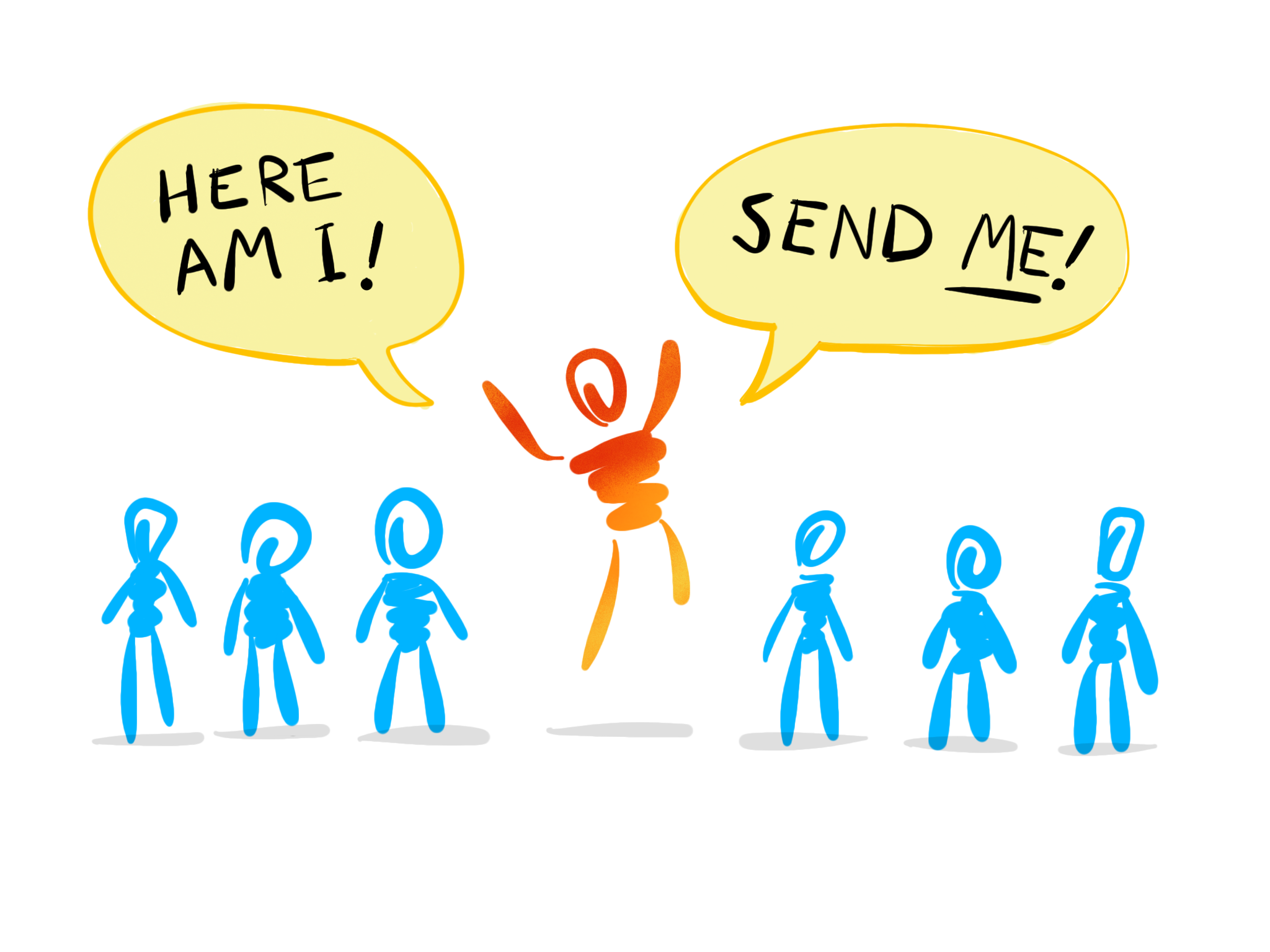 Jesus’s Kingdom
in Prophecy
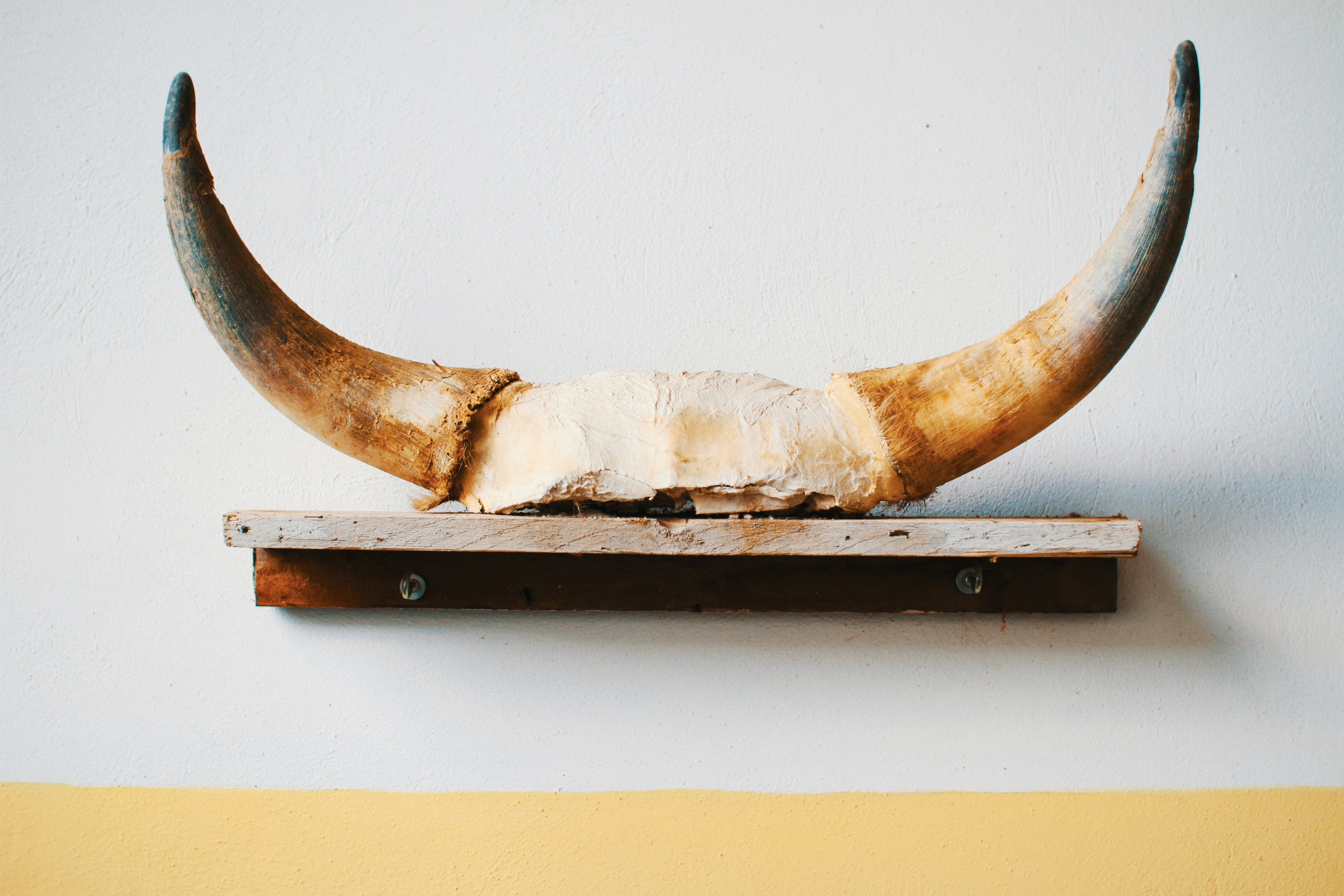 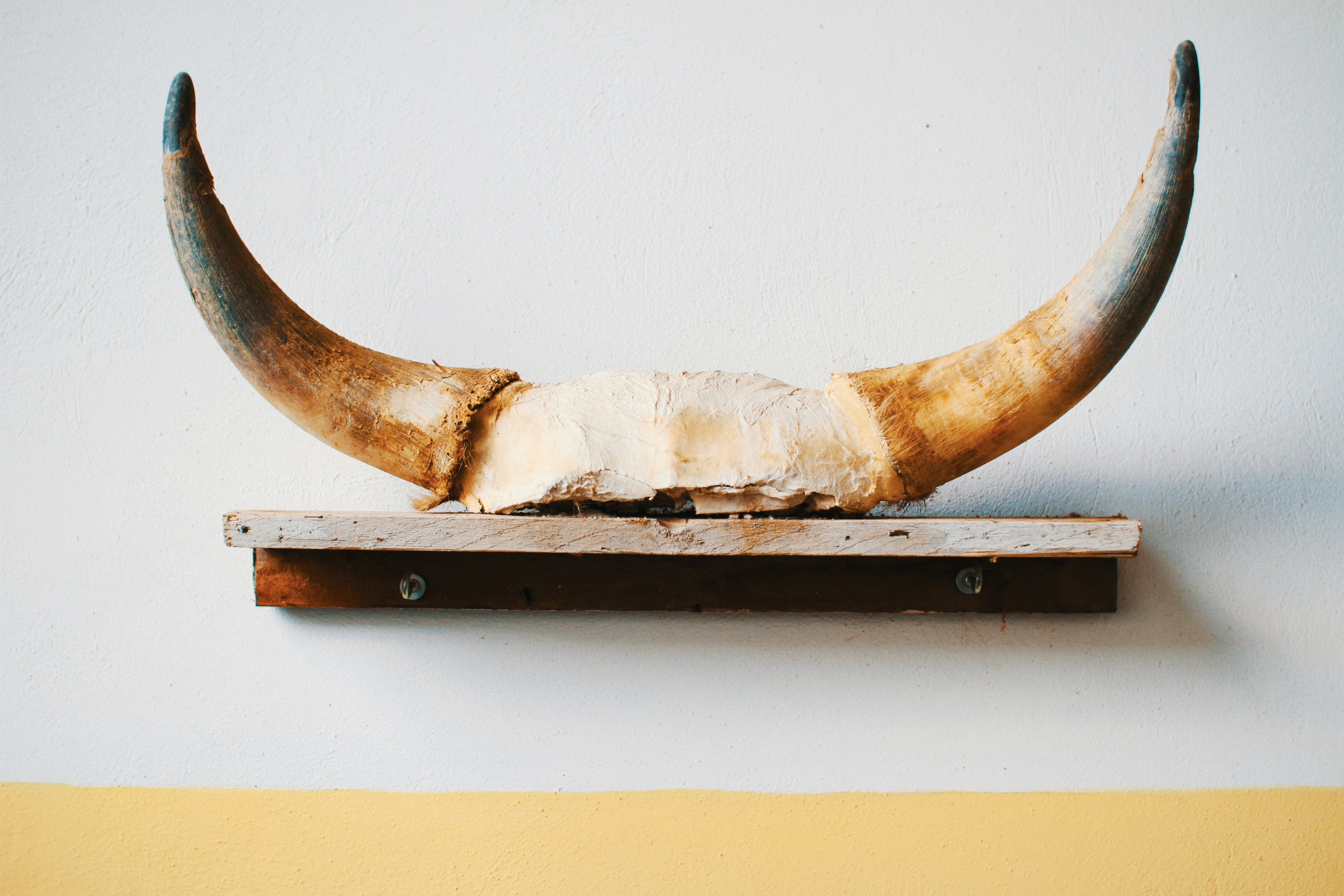 Pride
Boast
Power
Dominence
God
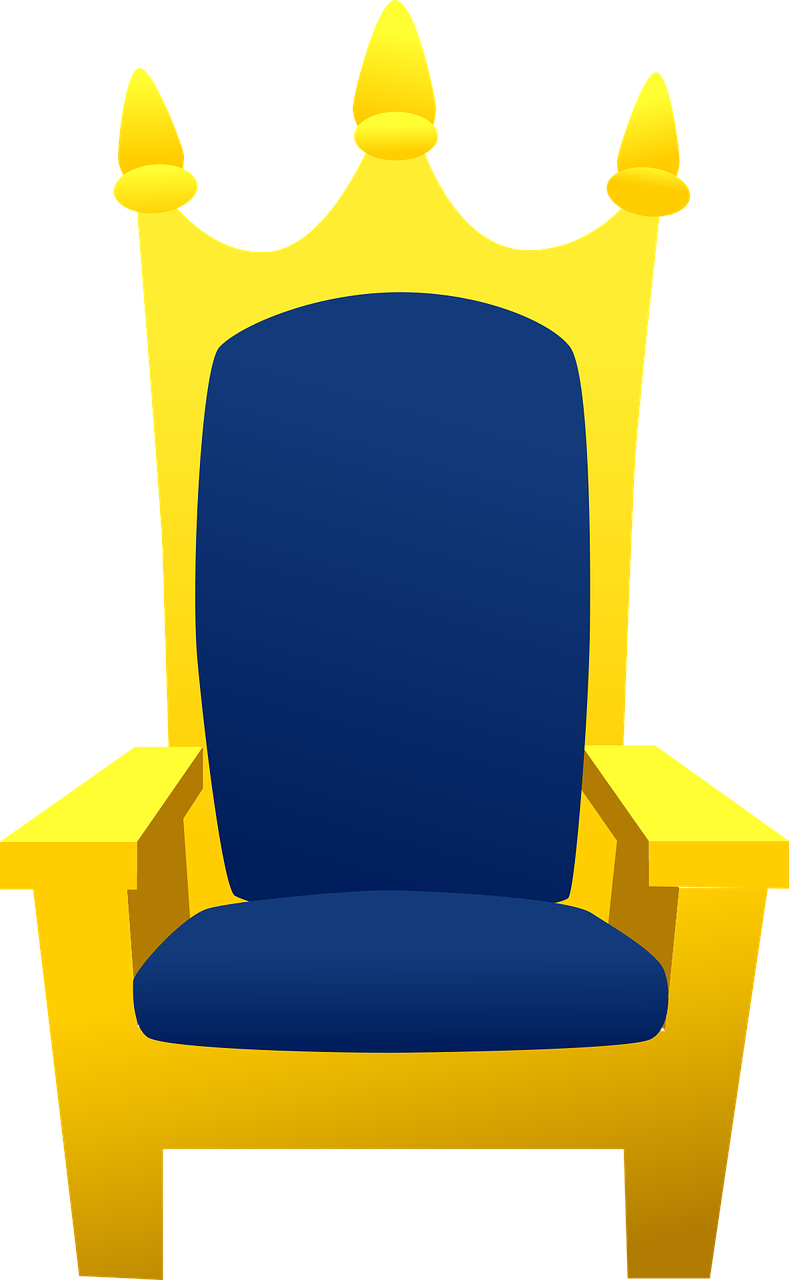 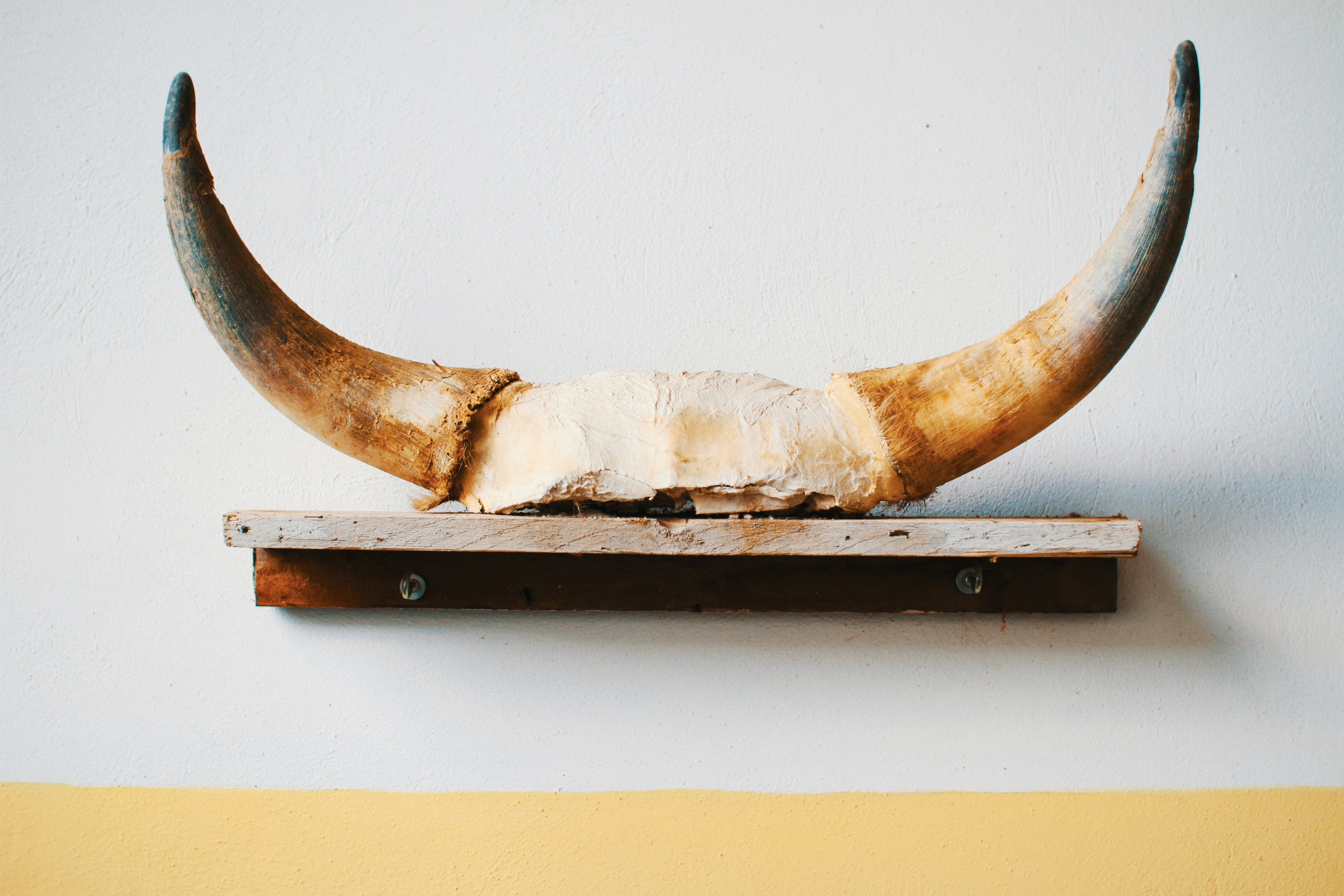 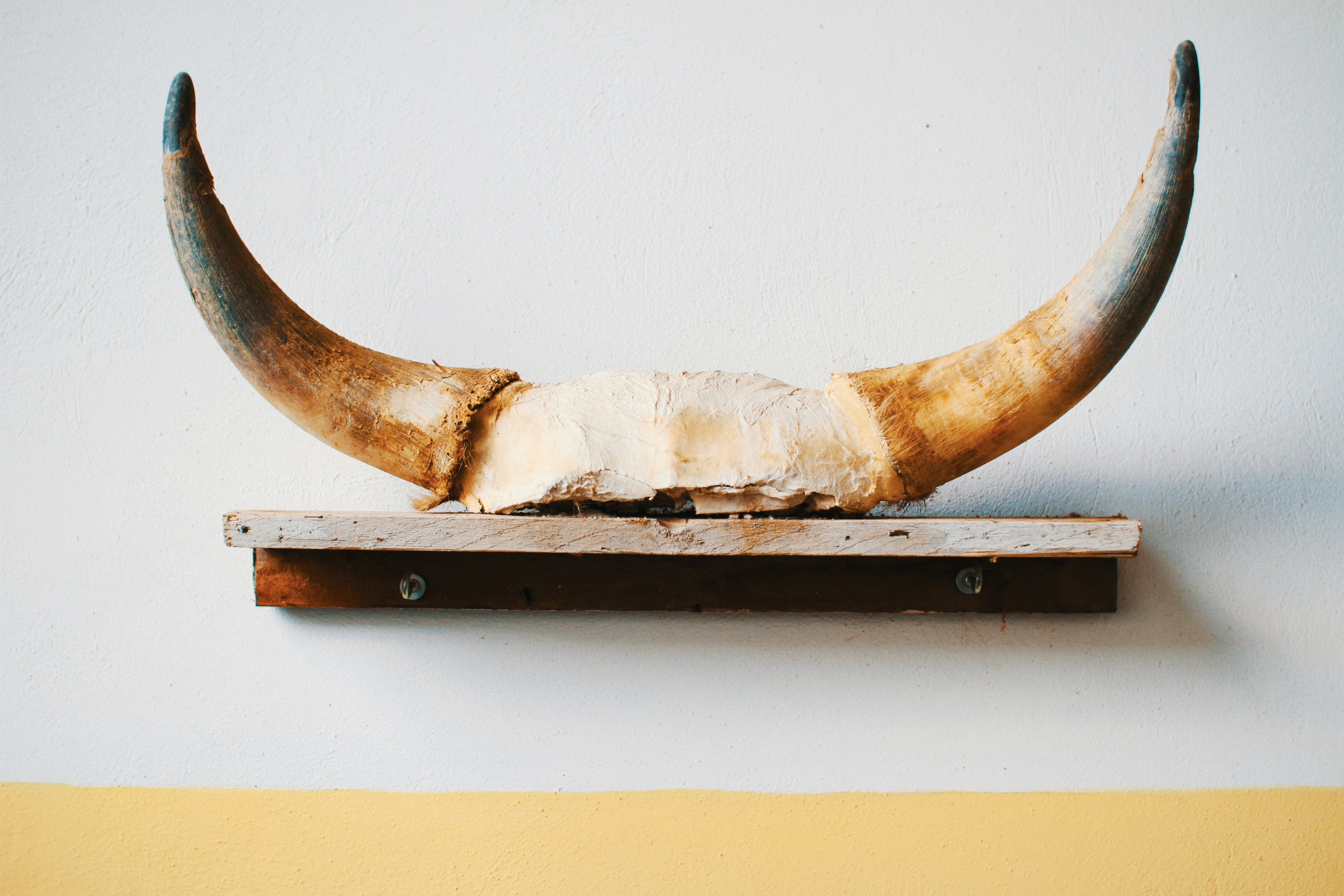 Pride
Power
Boast
Dominence
Judged
God
Serve
Serve
Serve
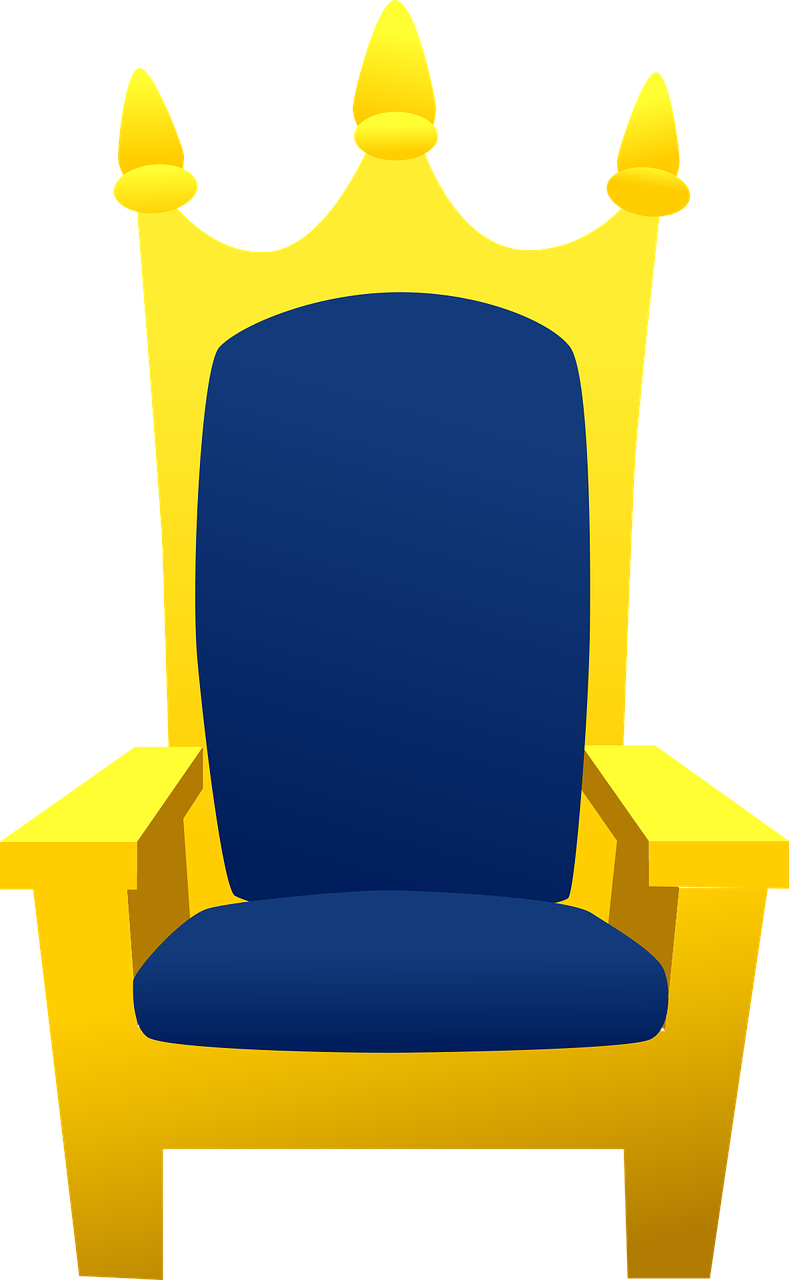 Son of Man
Serve
Serve
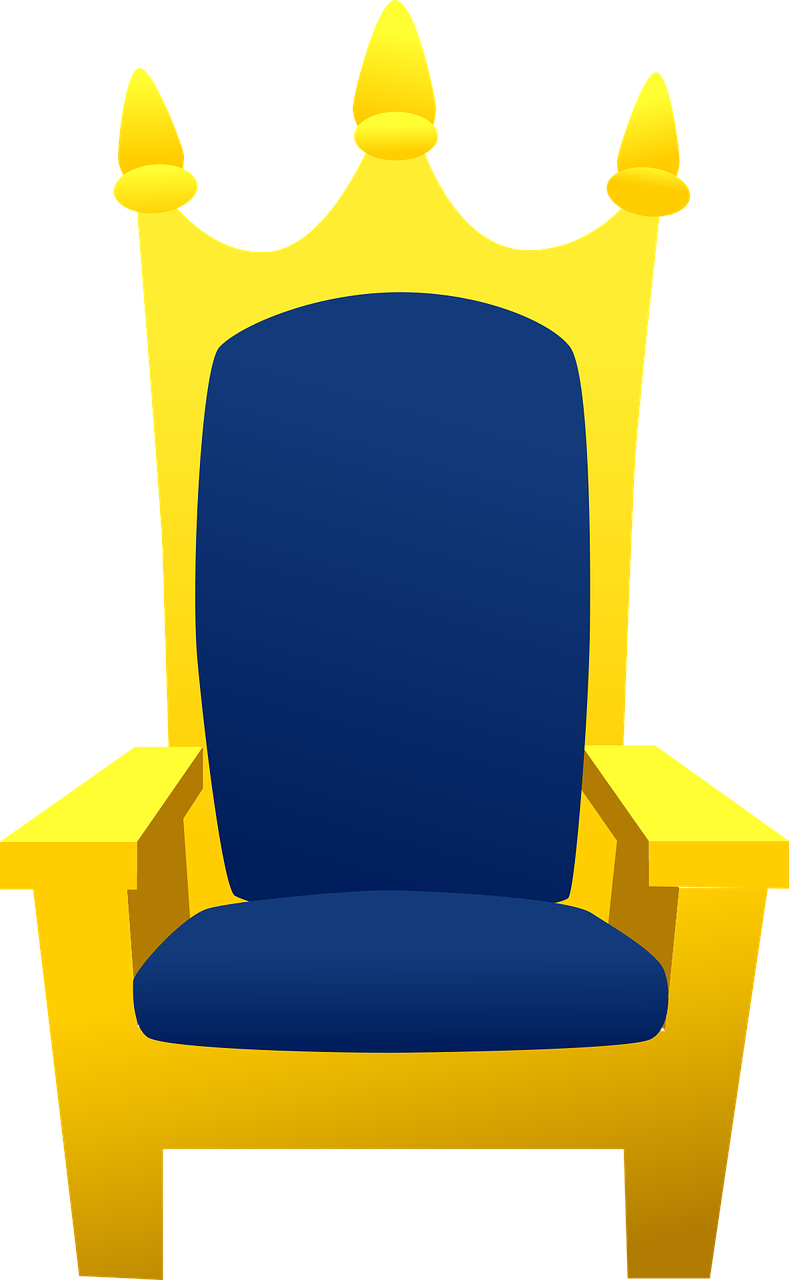 Serve
How
James & John Thought of It
Son of Man
James
John
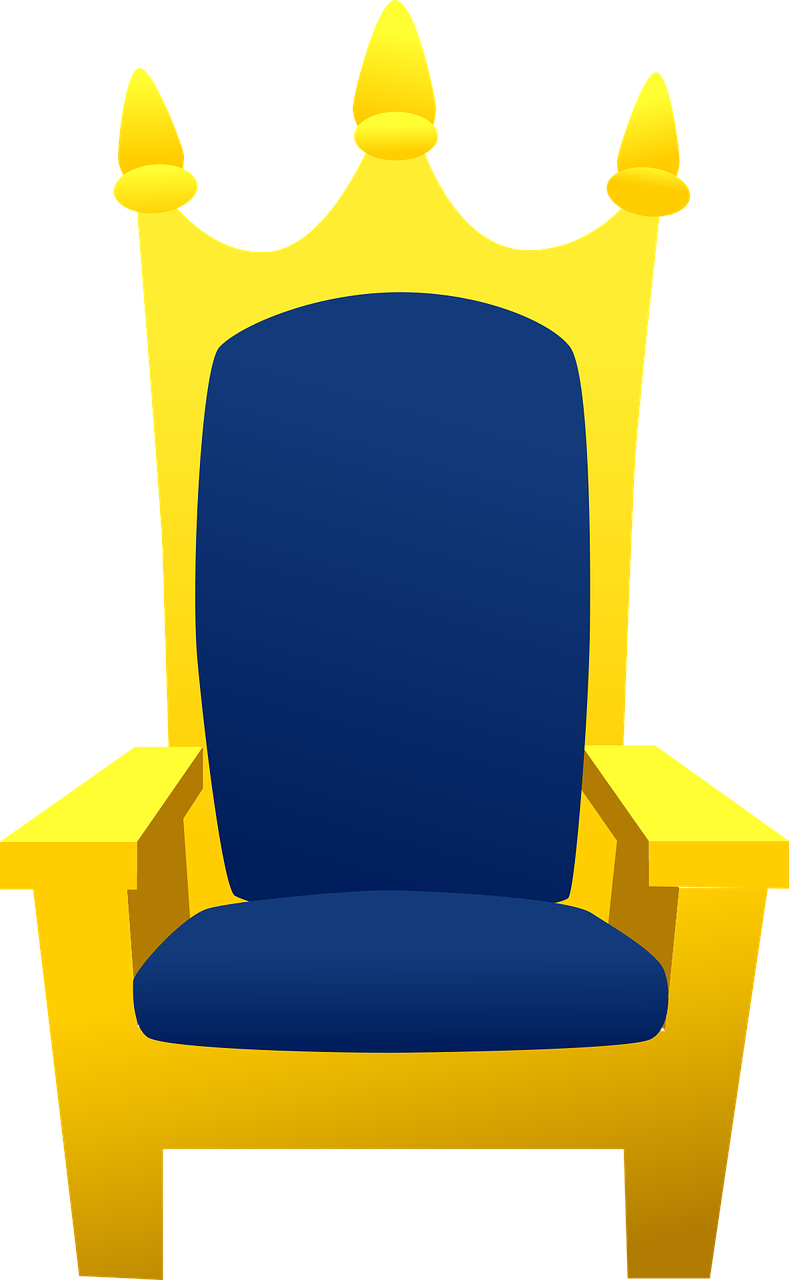 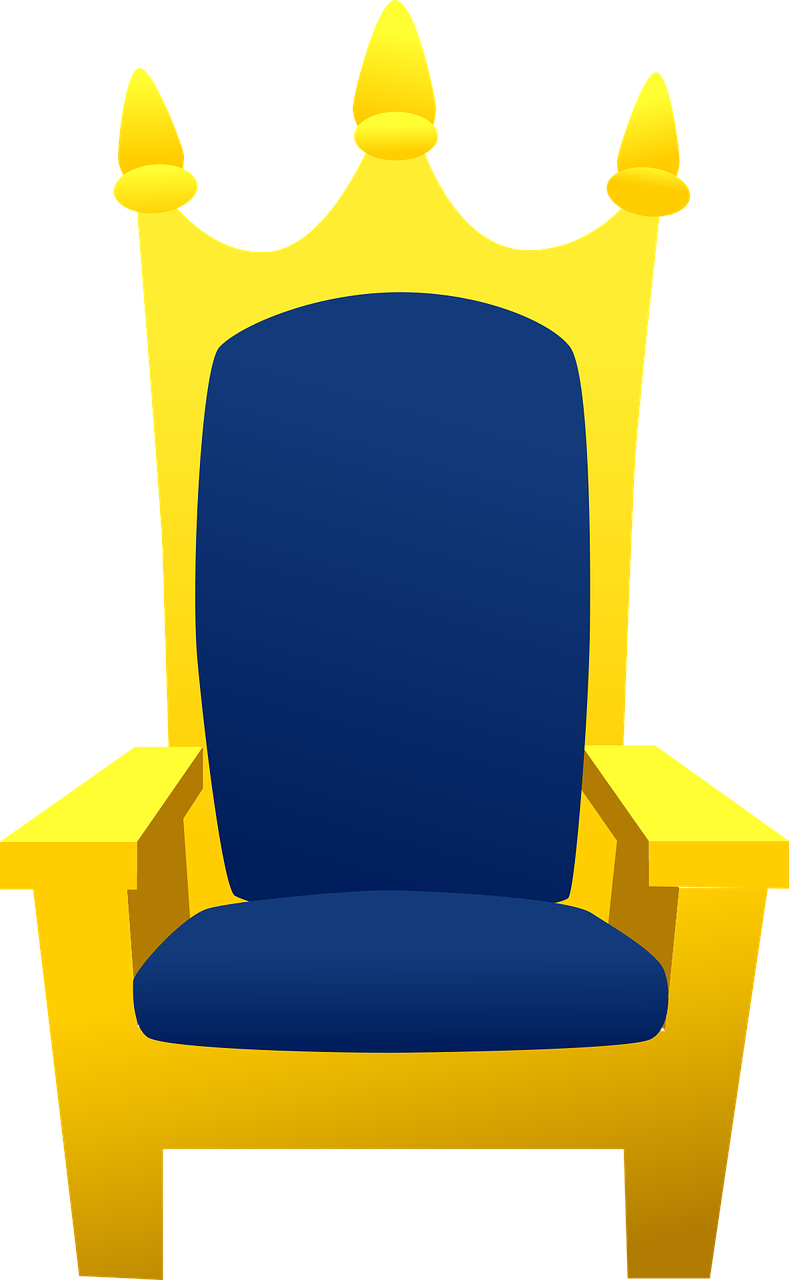 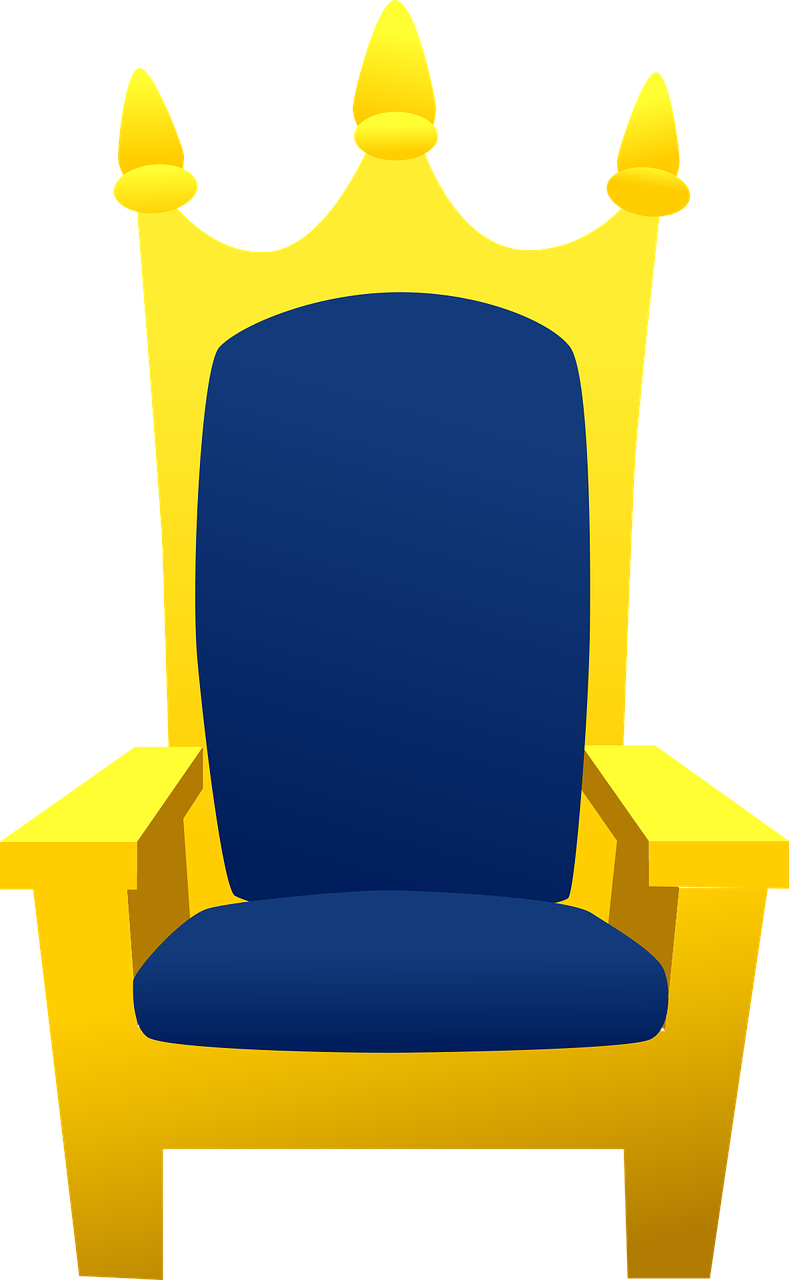 What They Were Missing
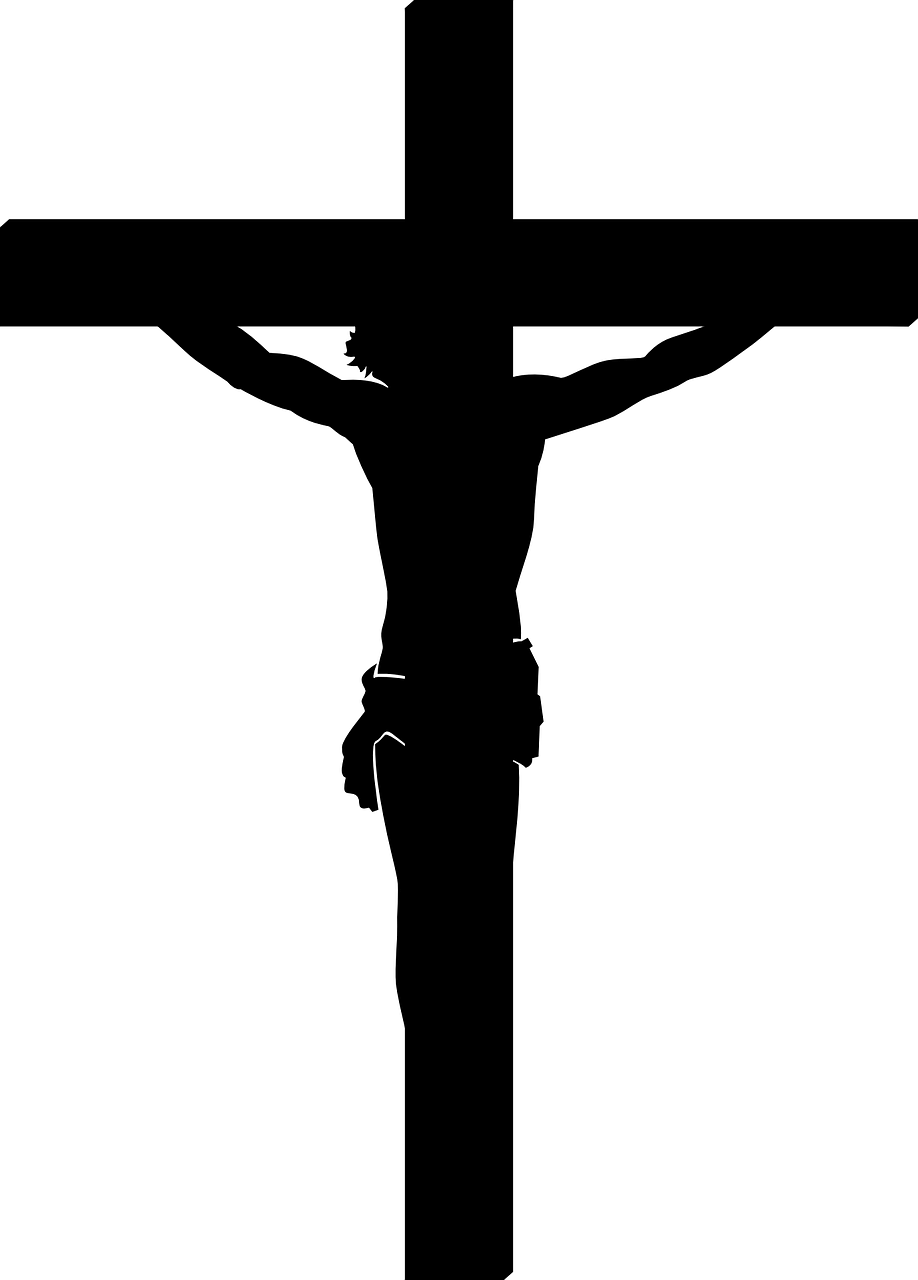 Jesus
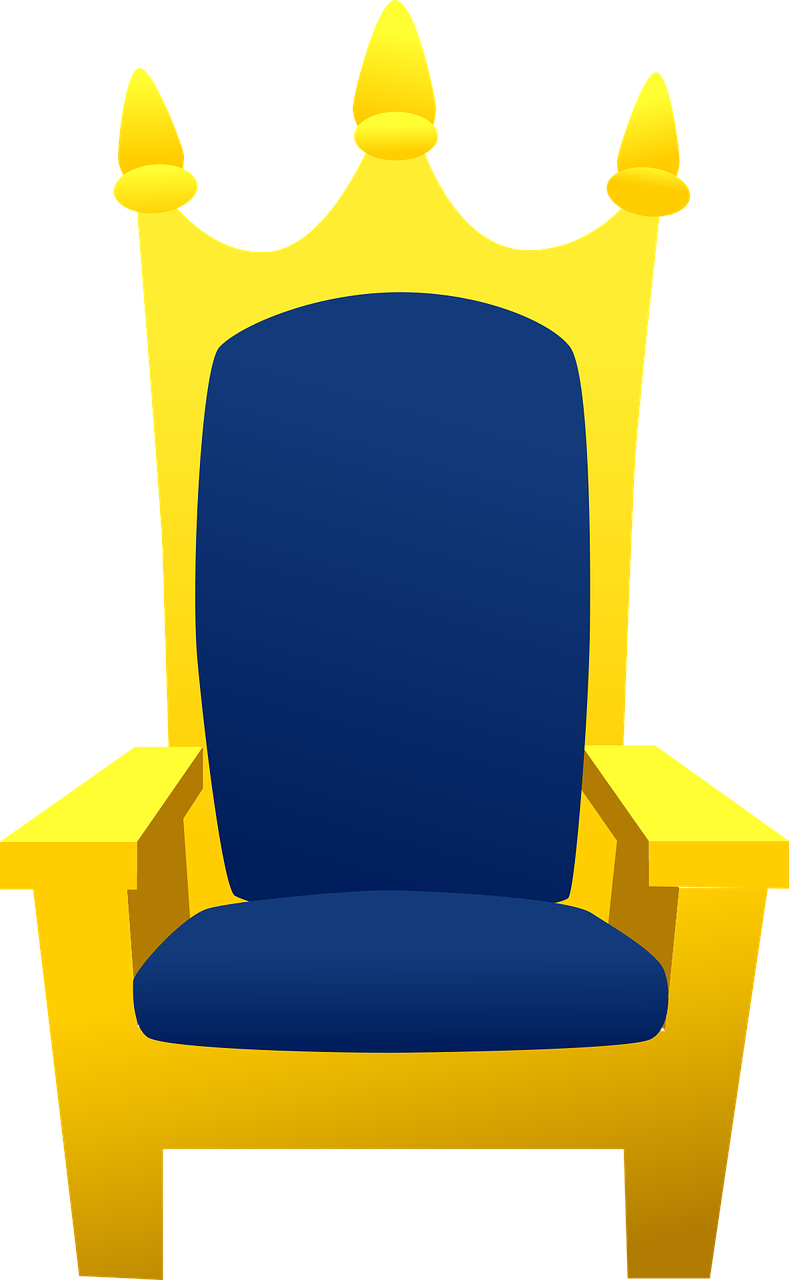 Us
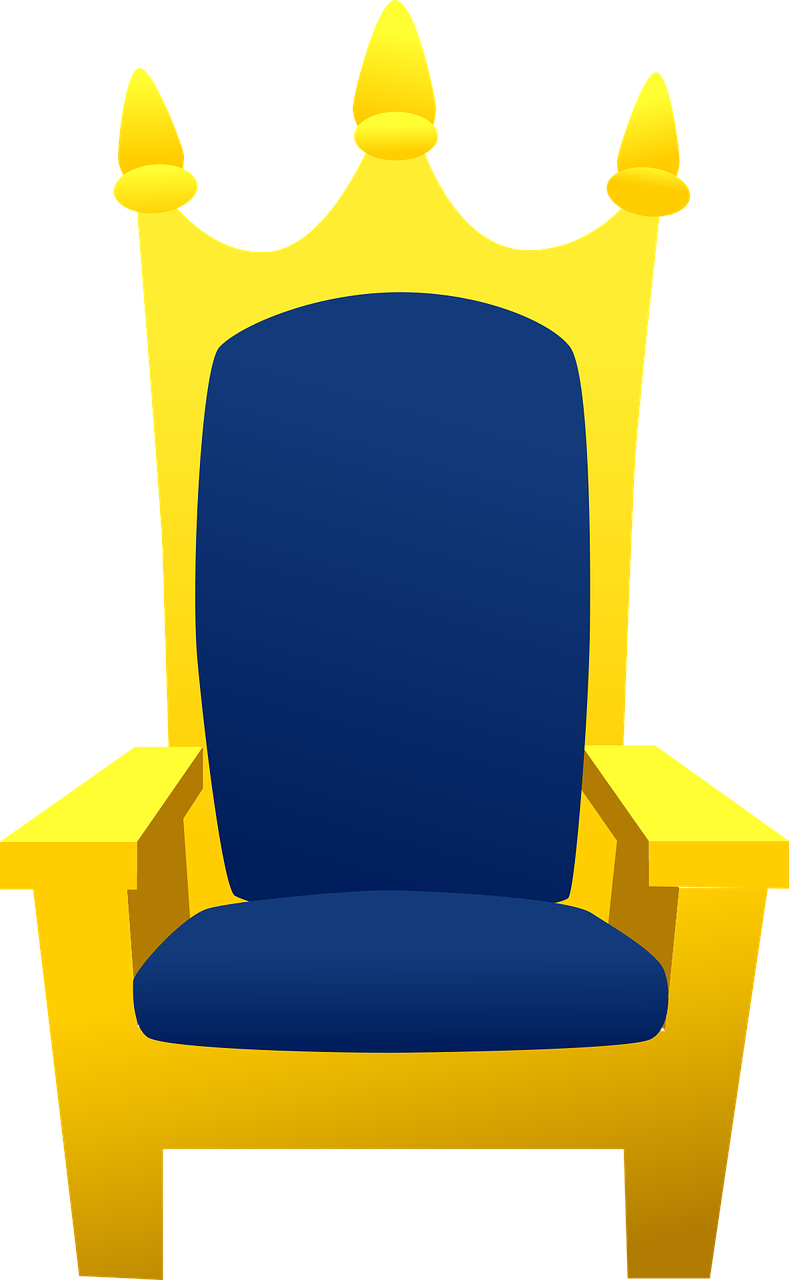 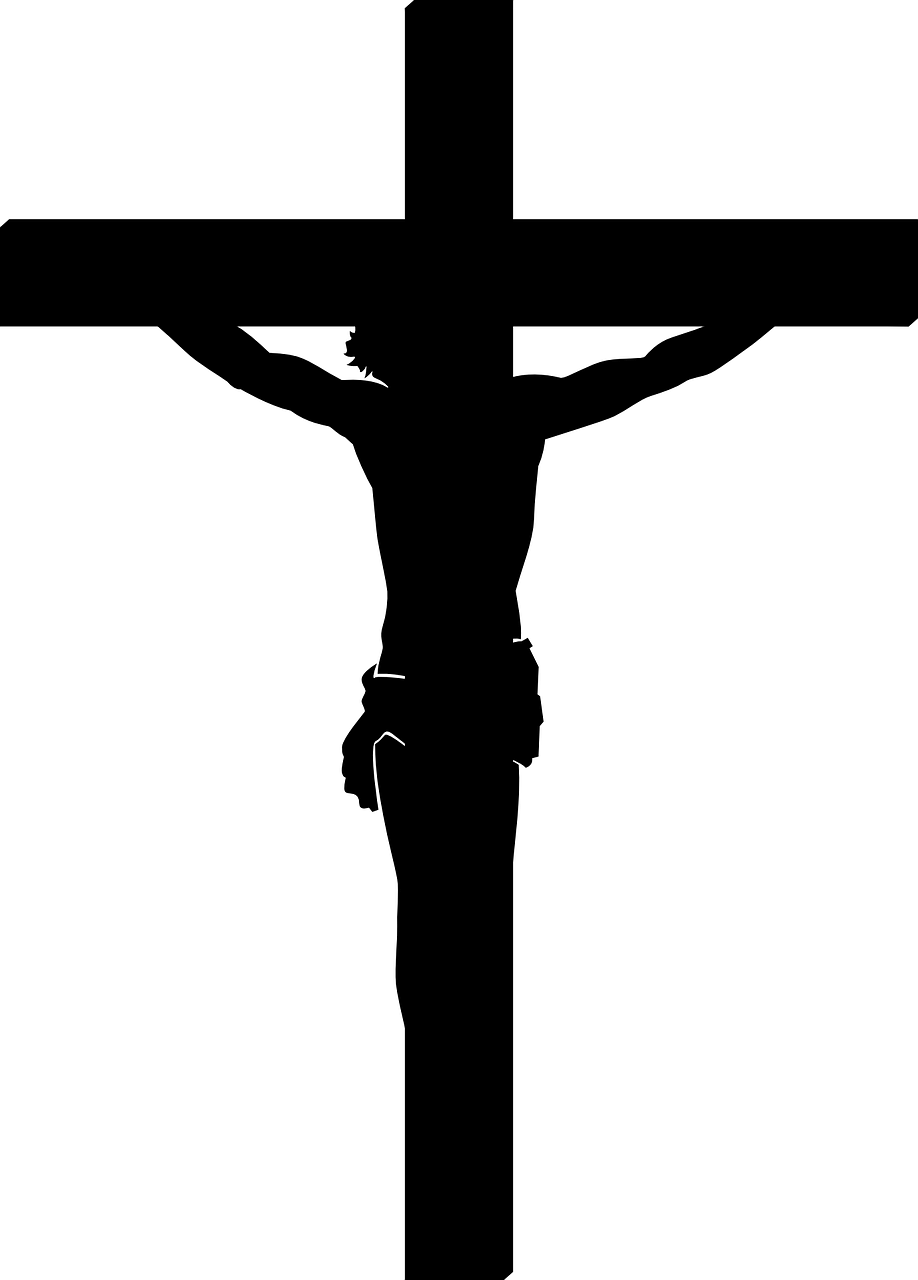 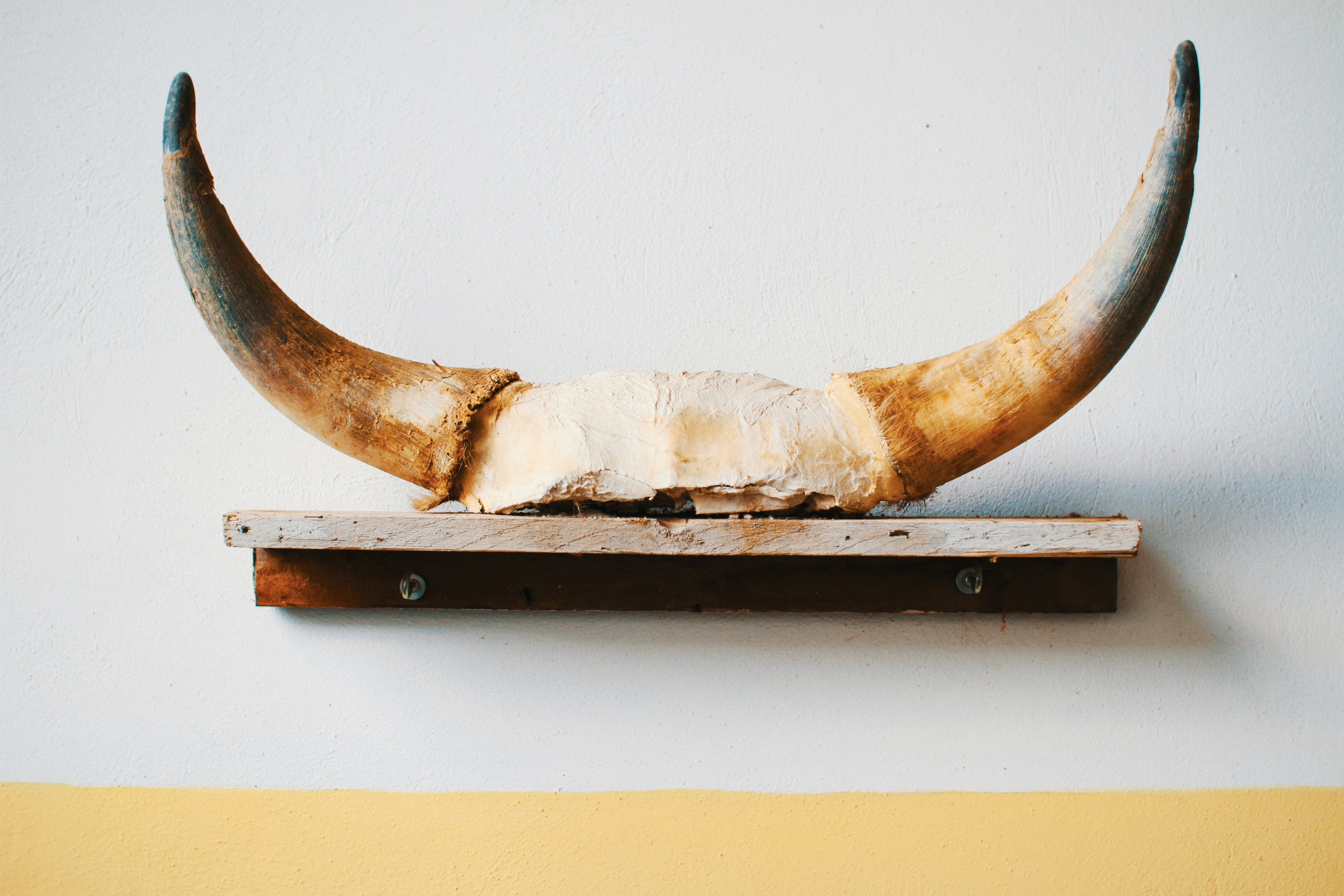 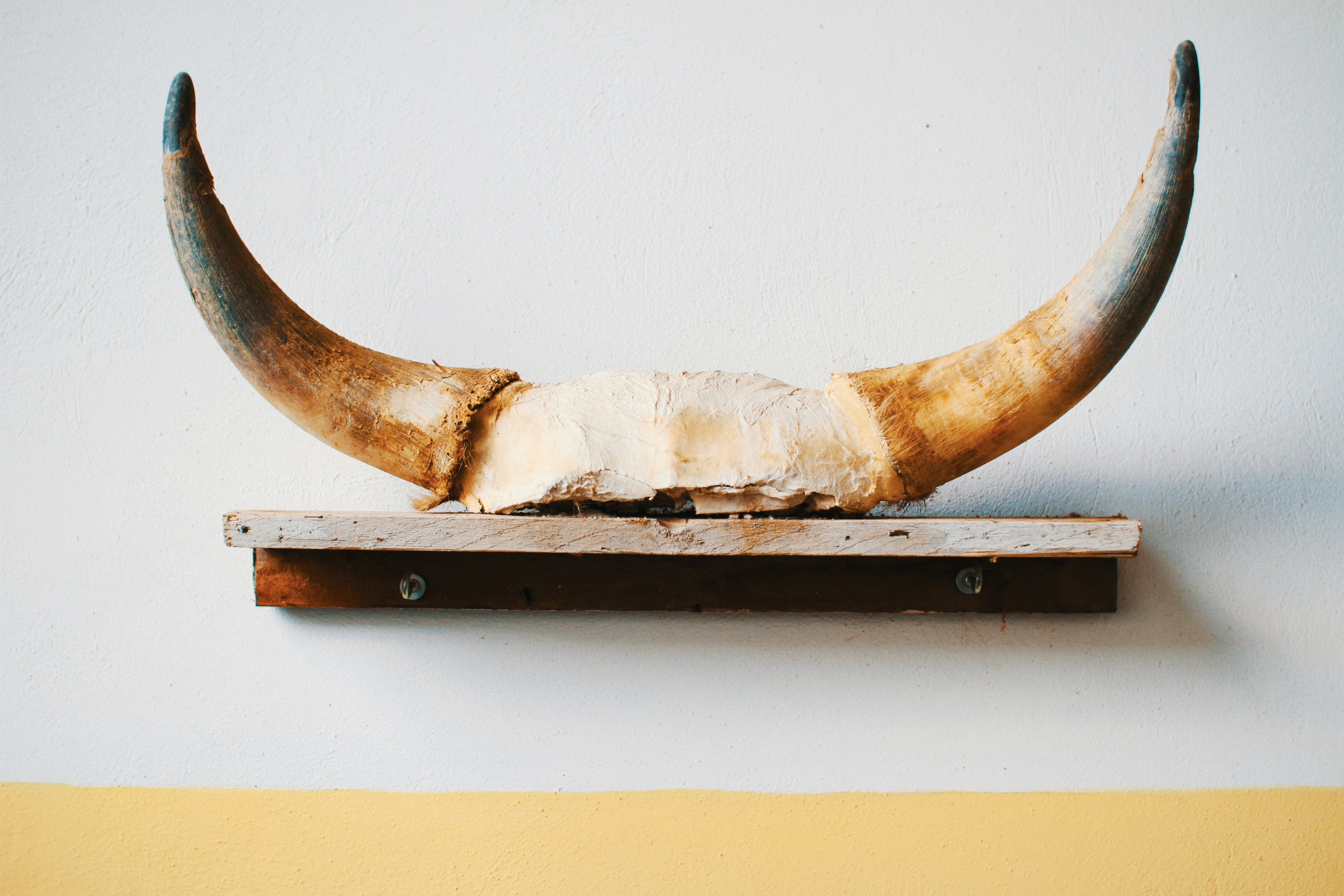 Pride
Power
Boast
Dominence
World
Jesus’ Great Statement
Son of Man
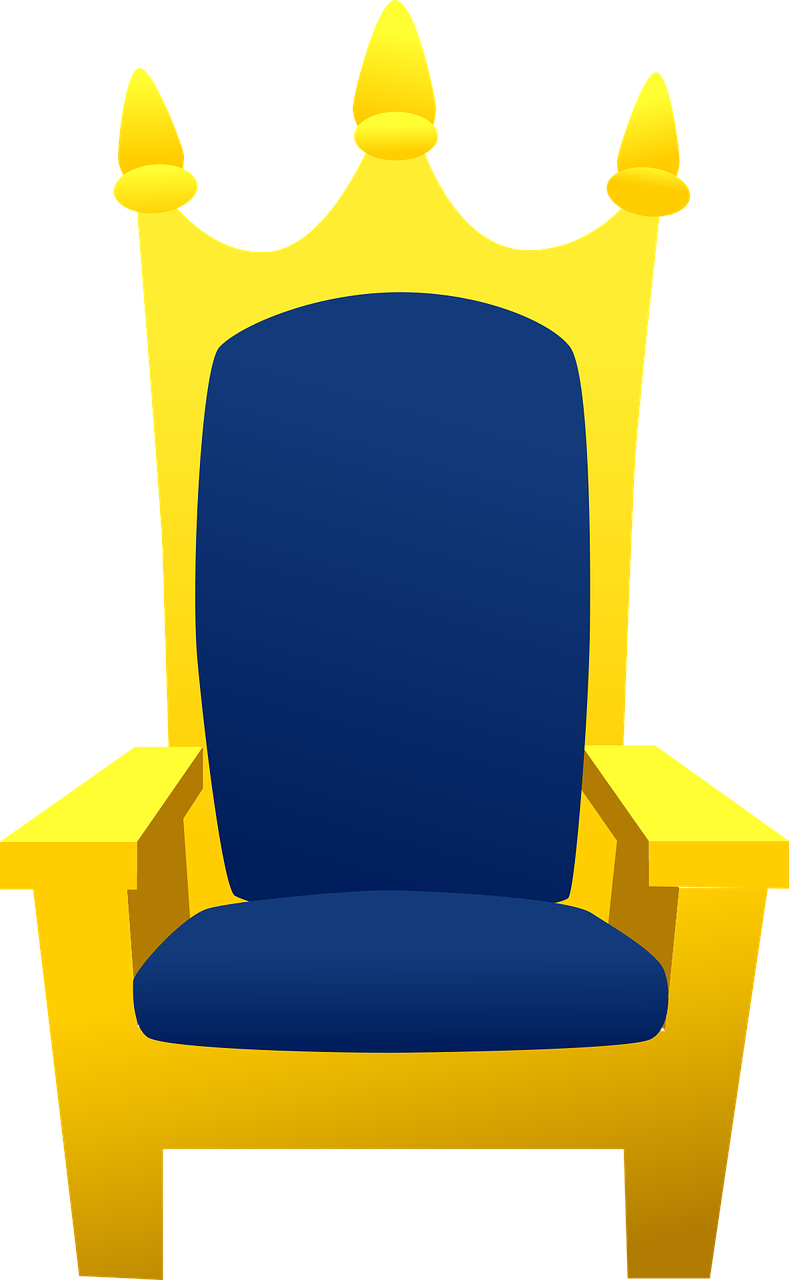 Didn’t come for this.
Serve
Serve
Serve
Son of Man
Serve
Serve
Serve
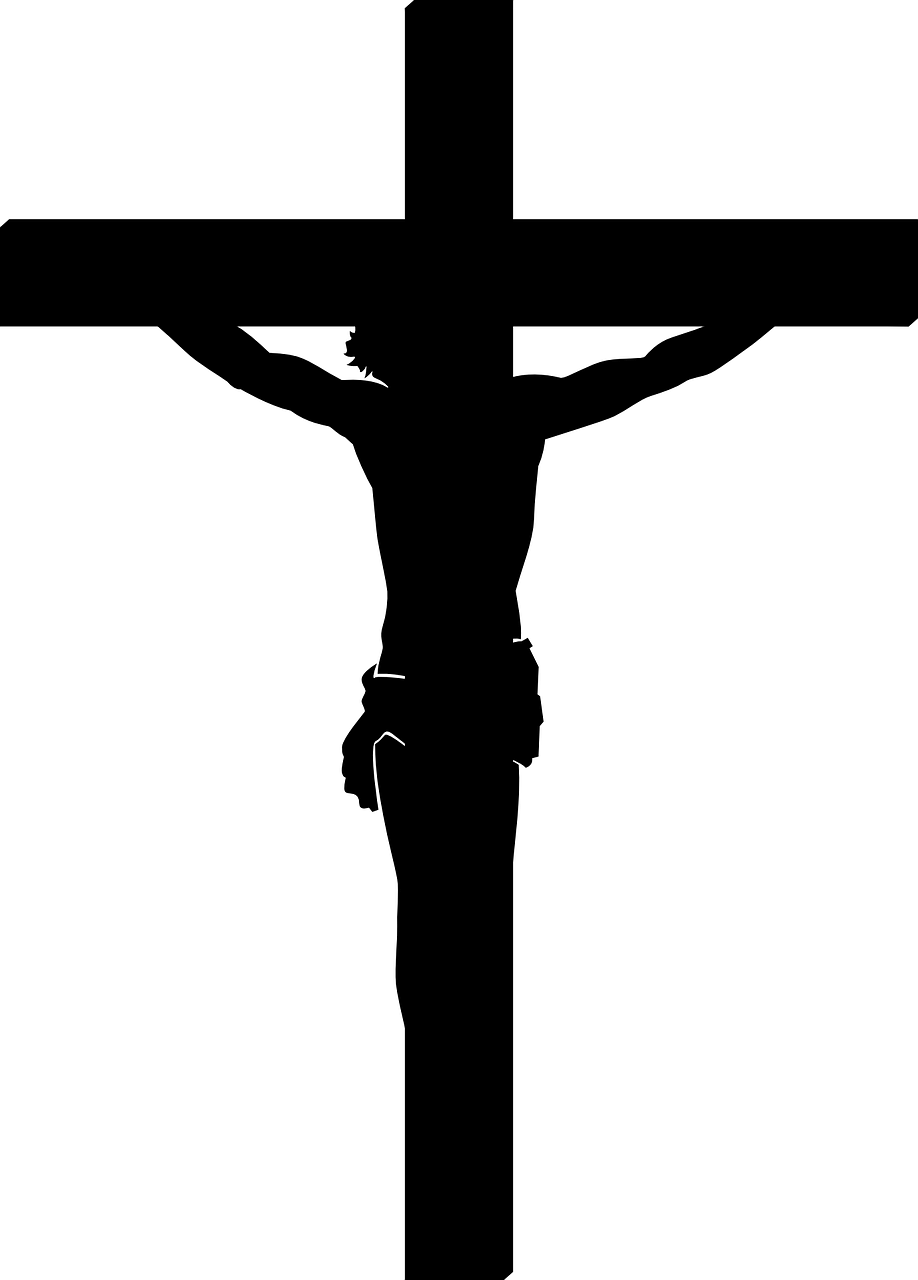 John Got It
Jesus
Me
You
Serve
Serve
Serve
Serve
Serve
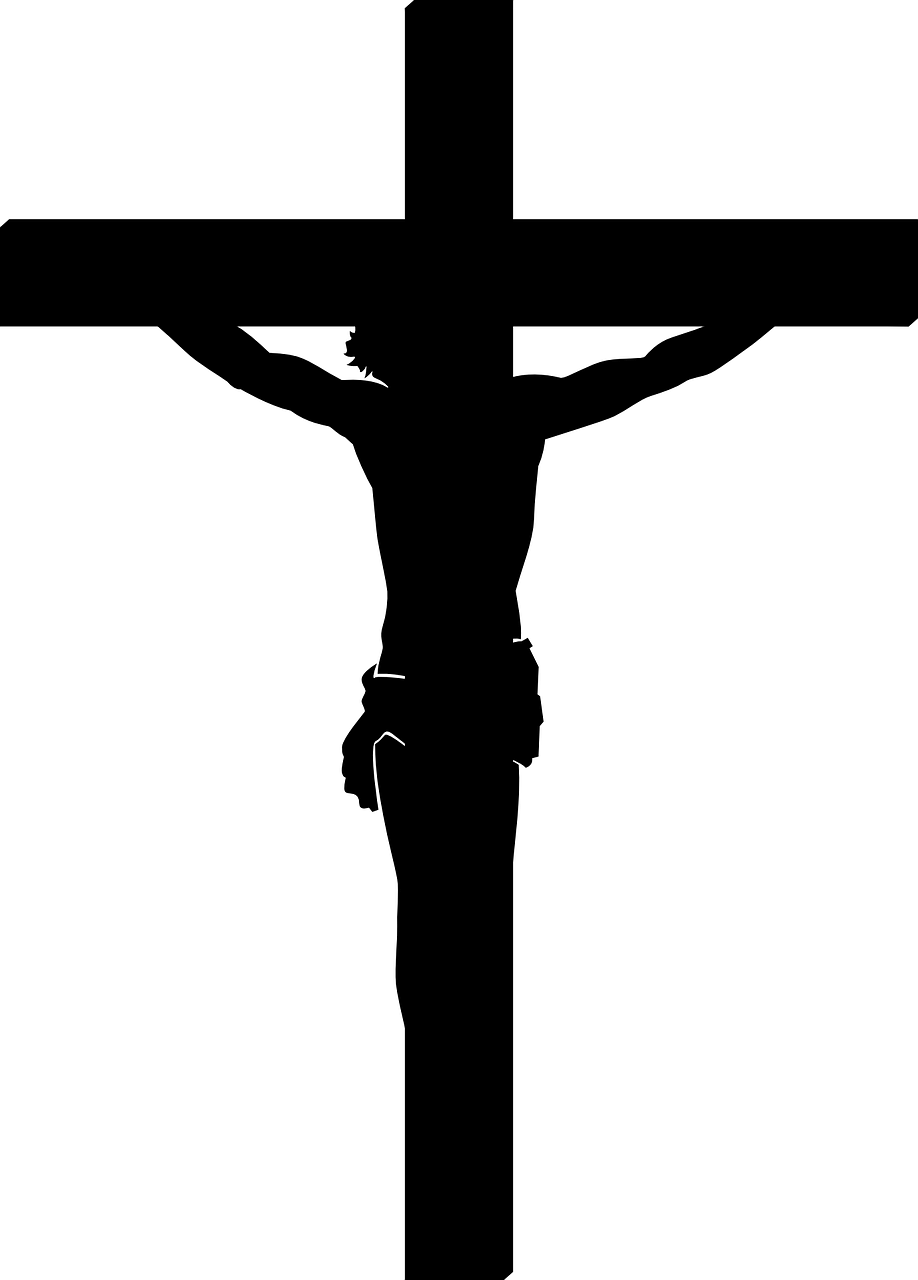 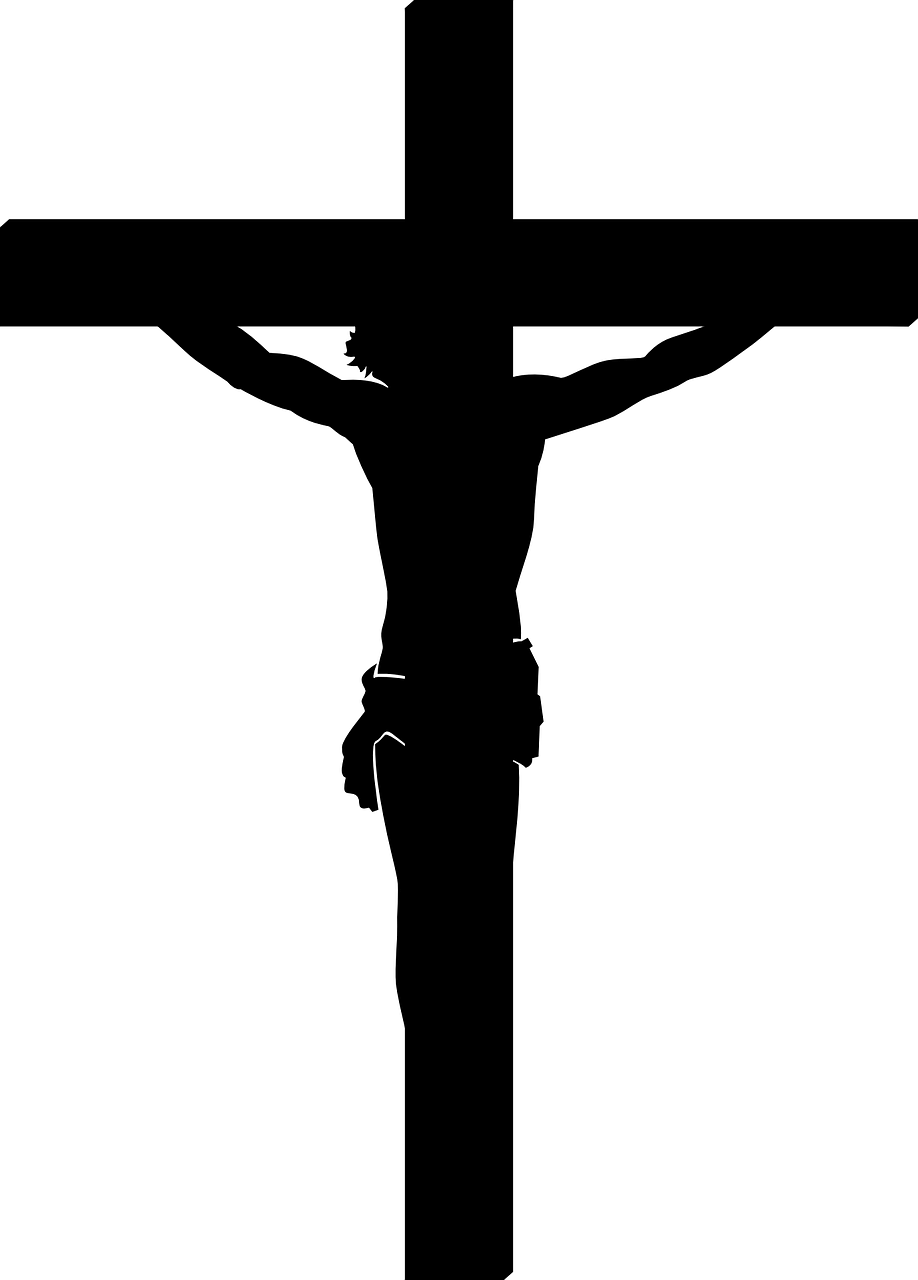 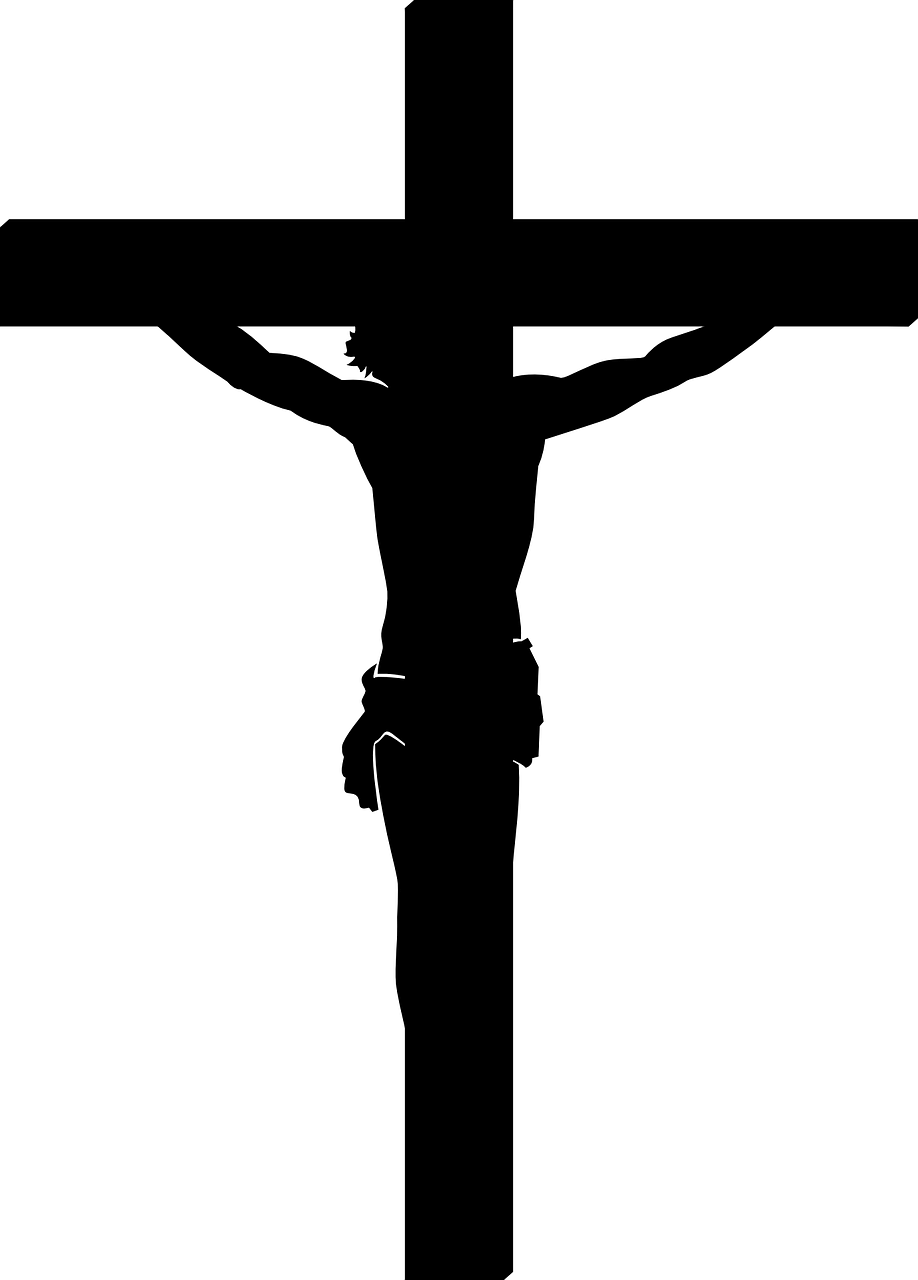